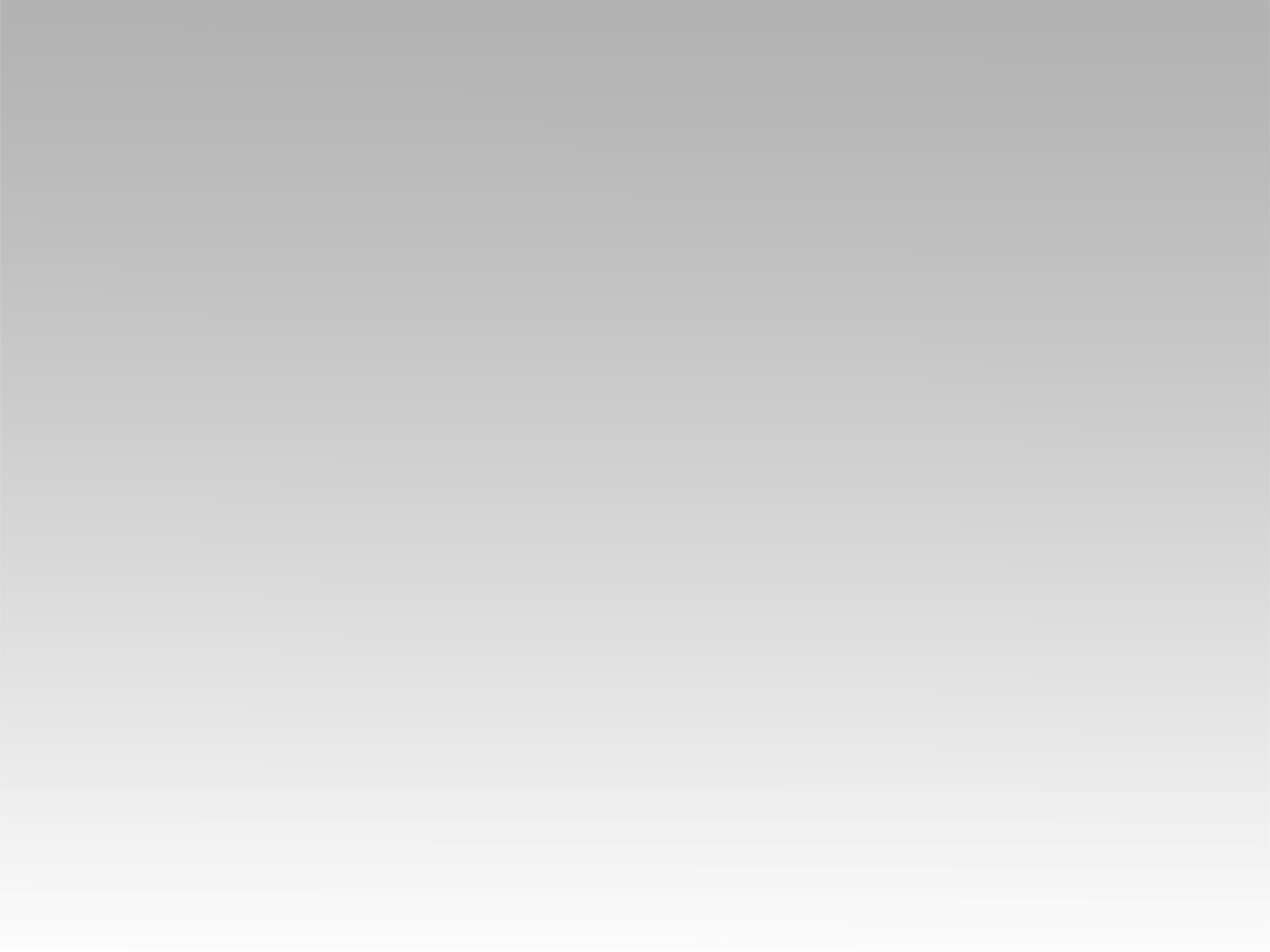 ترنيمة
طوباك يا مسكين
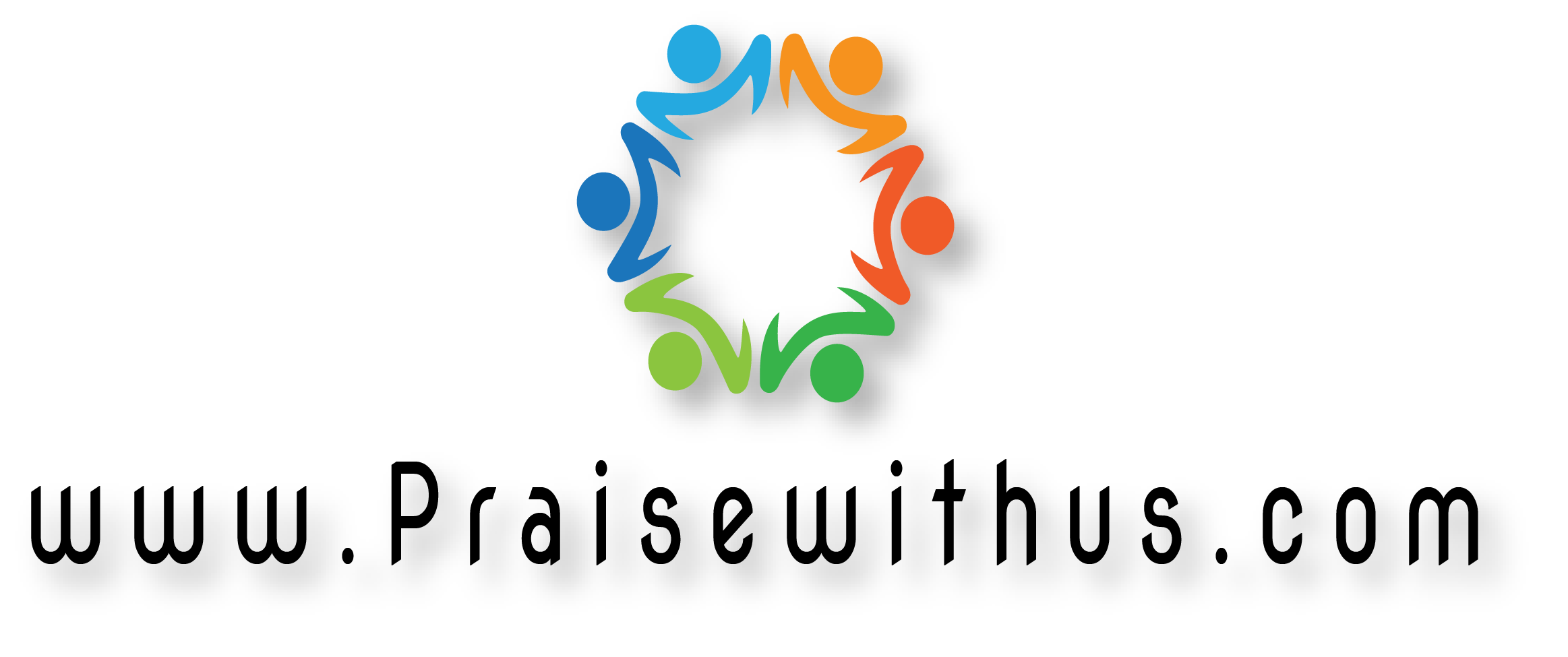 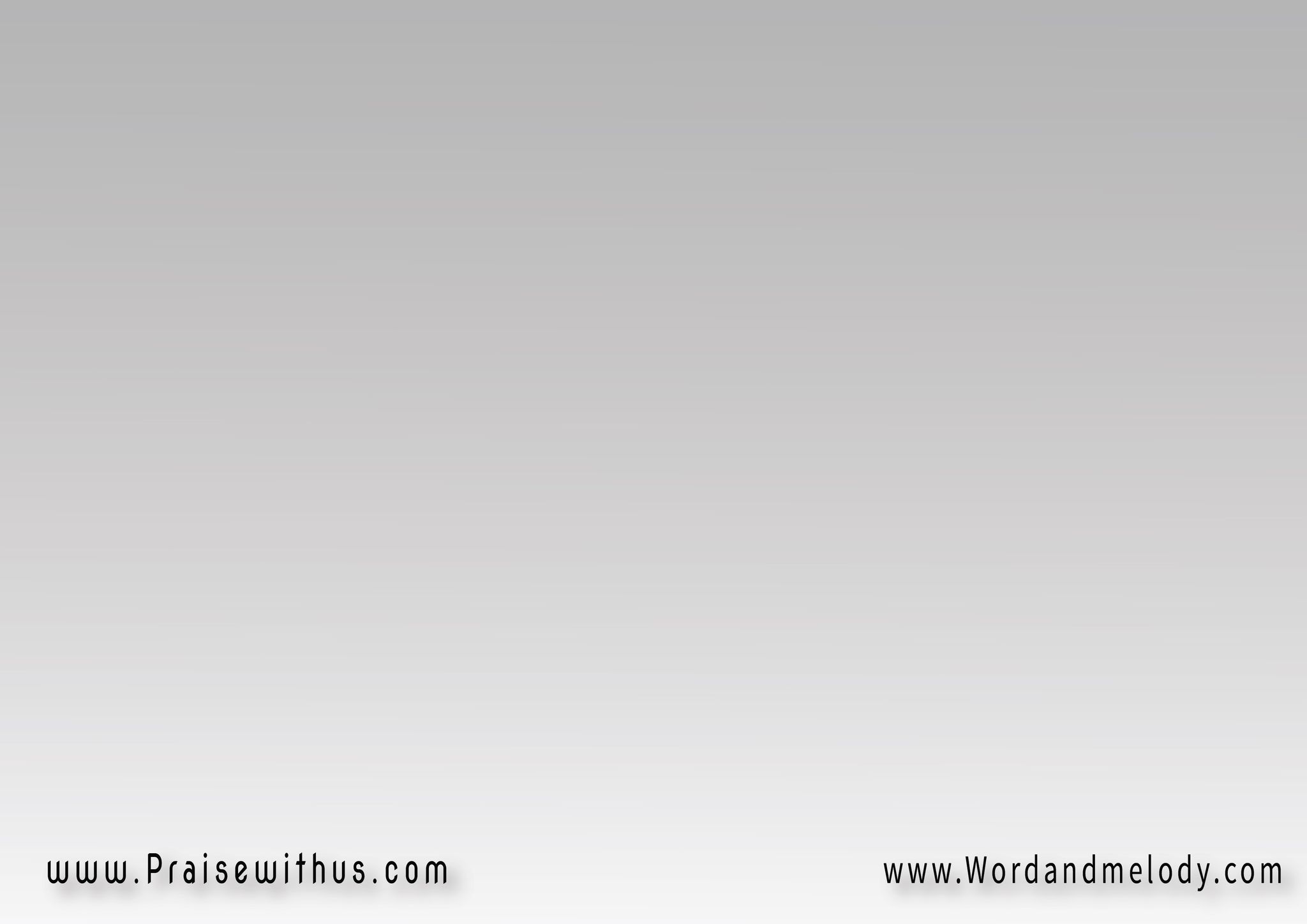 1-
طوباك يا مسكين 
فها لك السماء
طوباك يا حزين 
يحلو لك العزاء
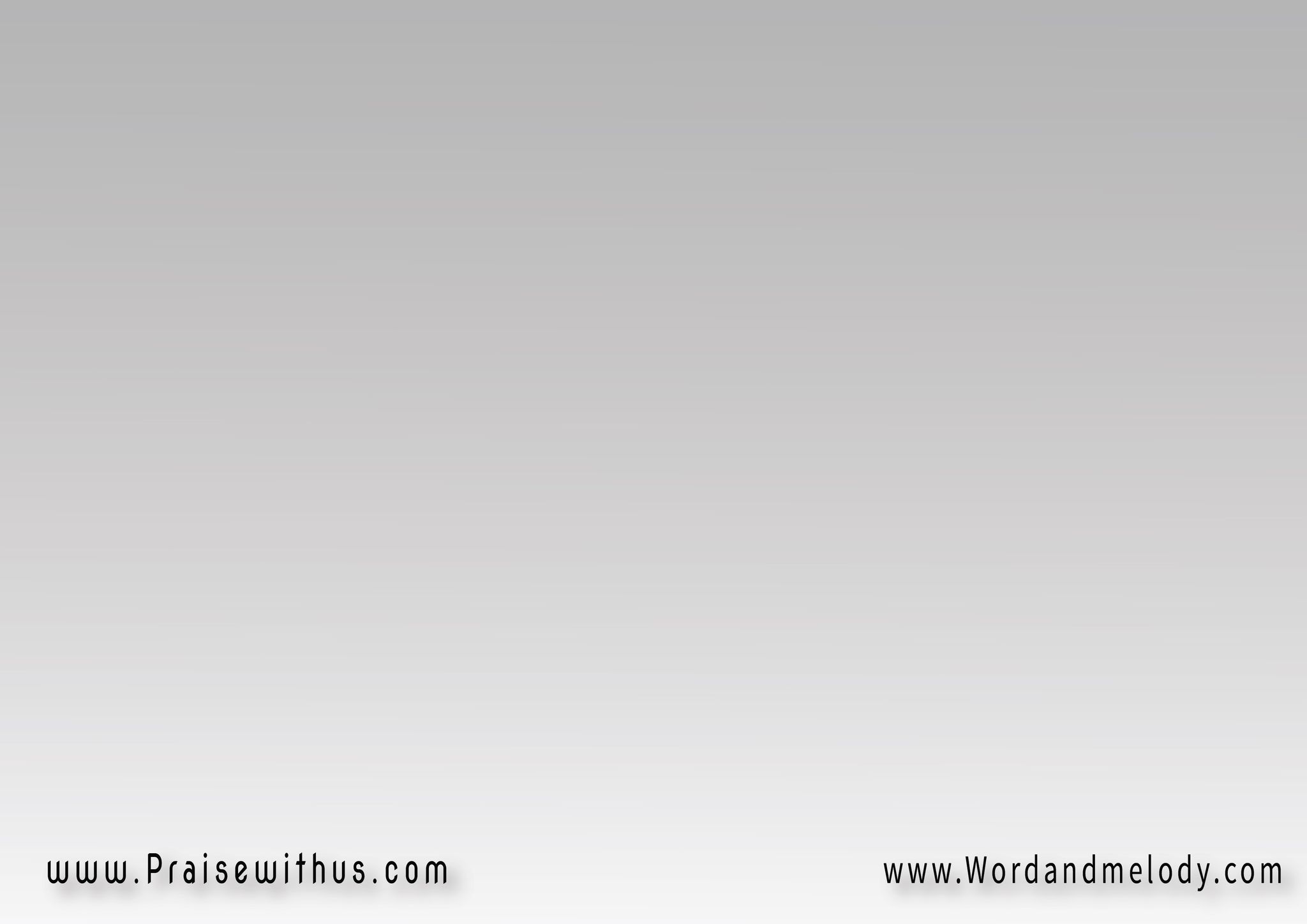 القرار:
طوباك طوباك 
فها لك السماء
طـوباك يحلو لك العزاء
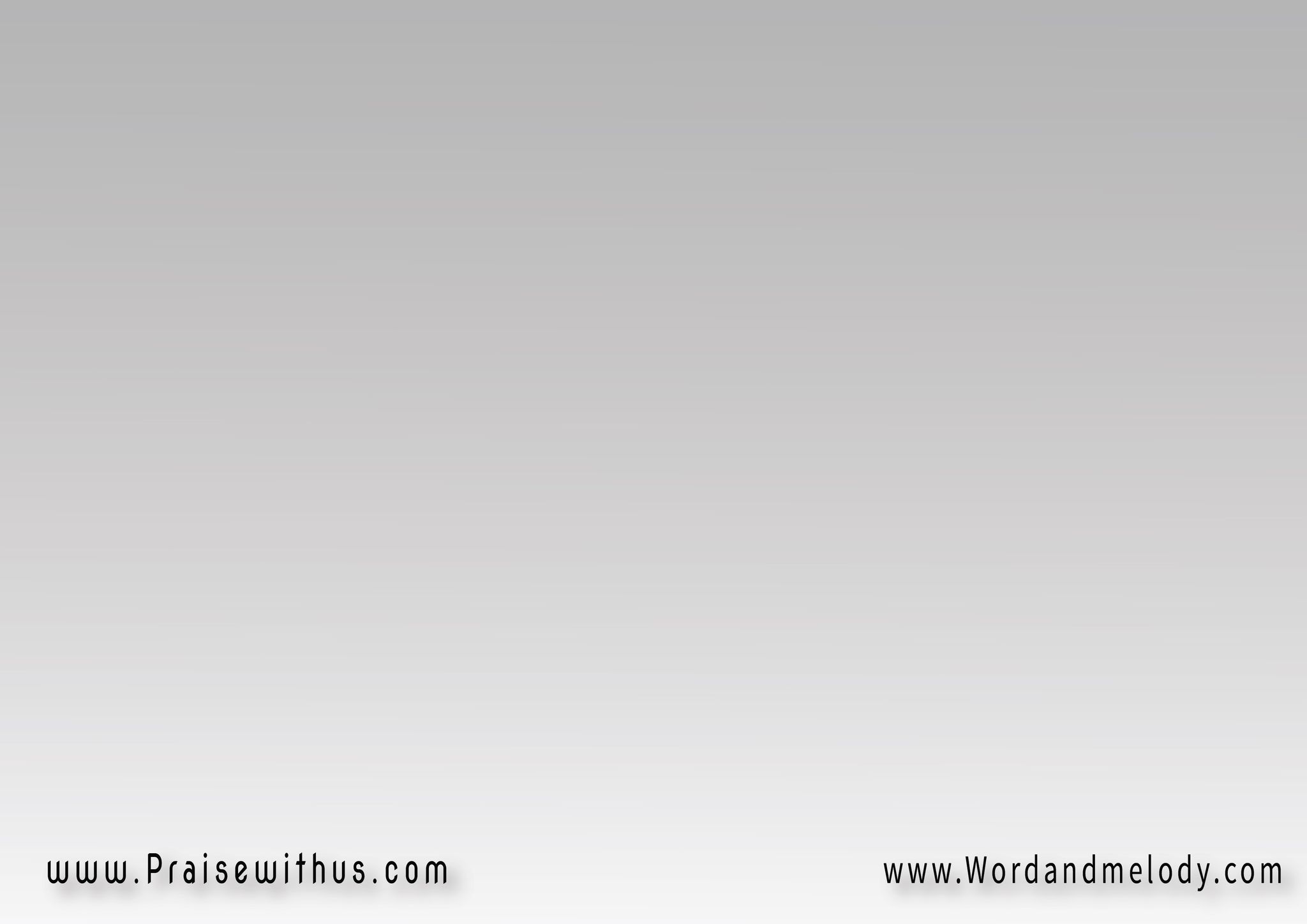 1-
للودعاء طوبى 
فالأرض يُرَثون
والرحماء إذ هم 
كذاك يُرحمون
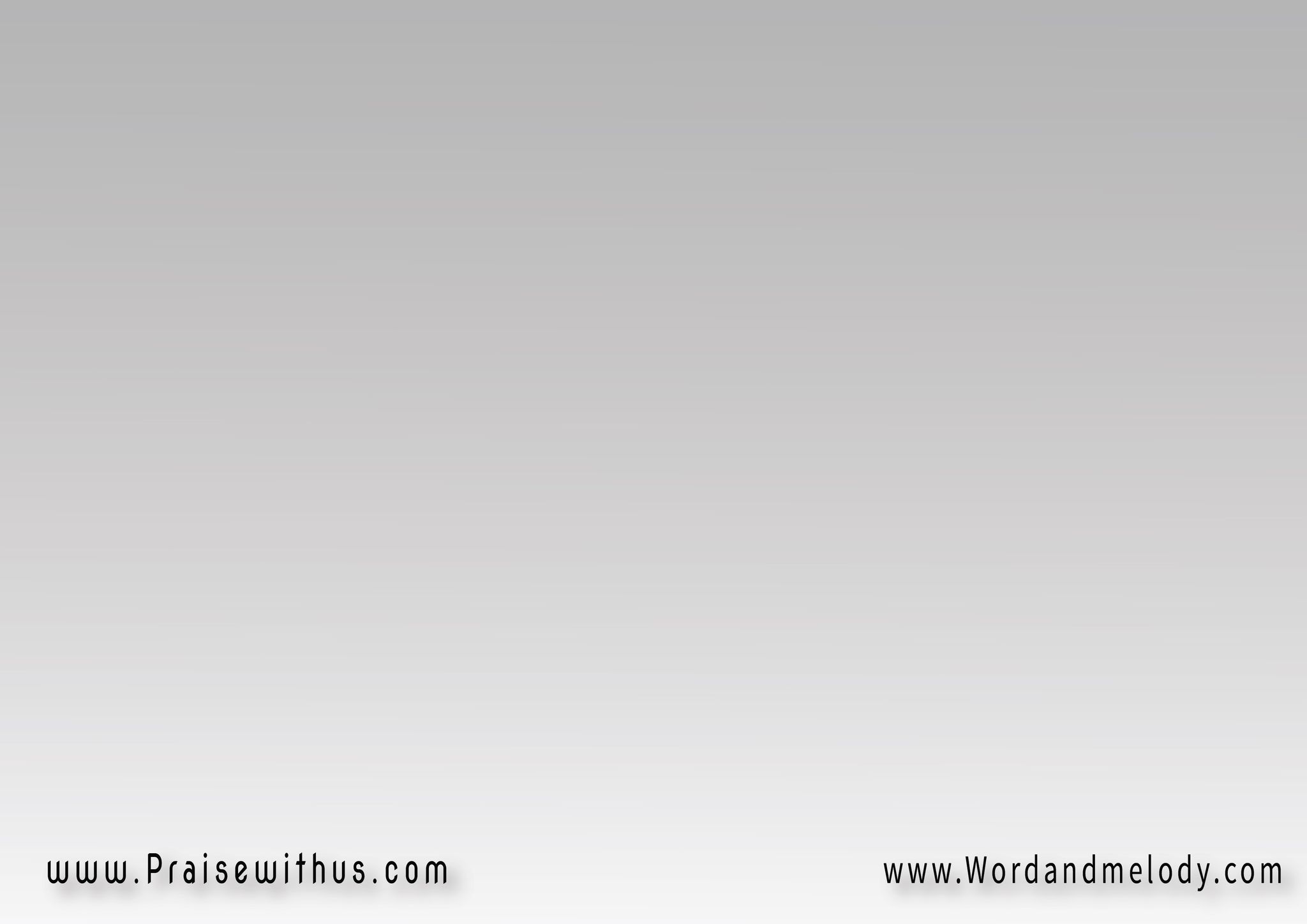 لأنقياء القلب 
فالله يبصرون
لصانعي السلام 
أبناءه يُدعَون
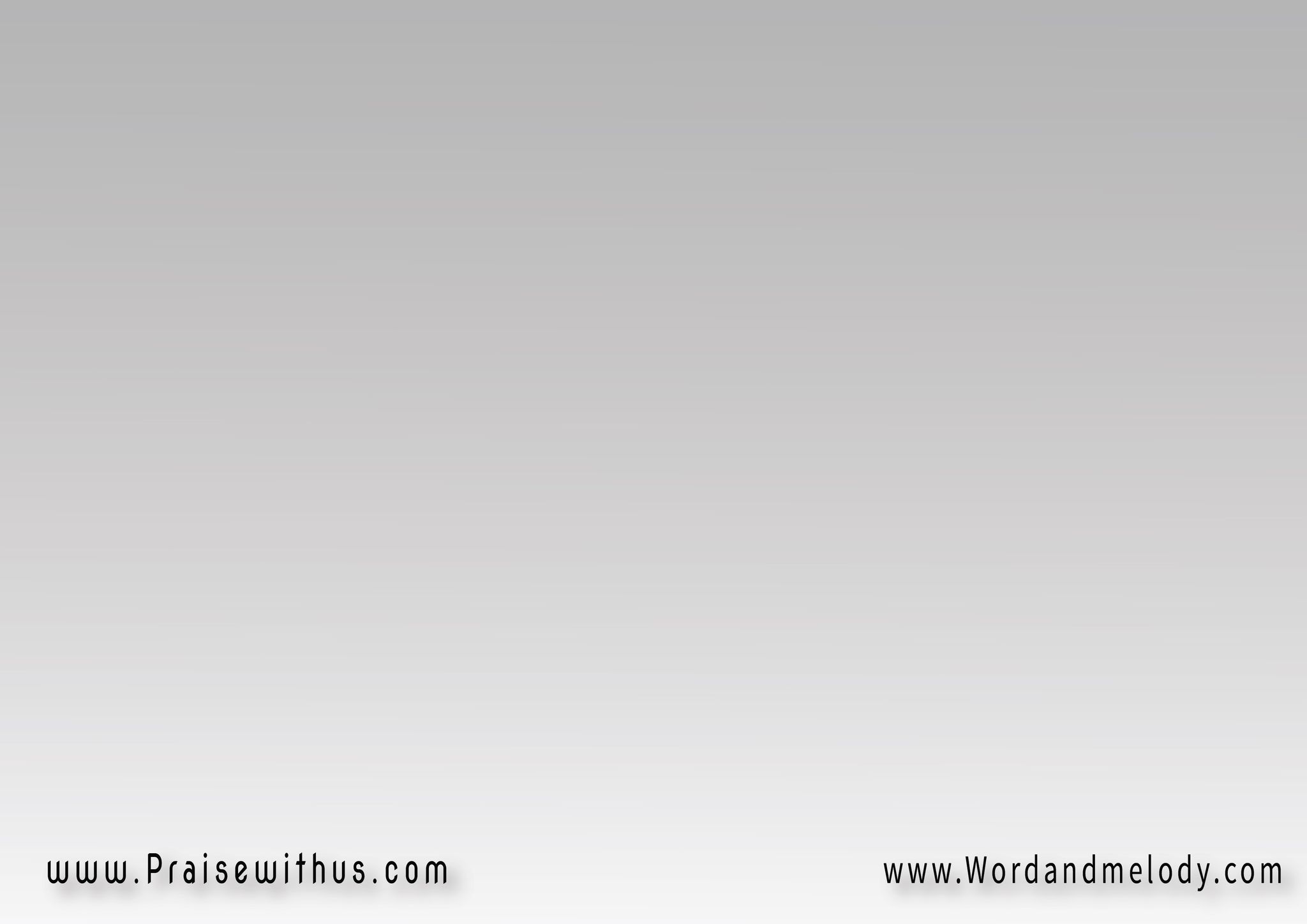 القرار:
طوباك طوباك 
فها لك السماء
طـوباك يحلو لك العزاء
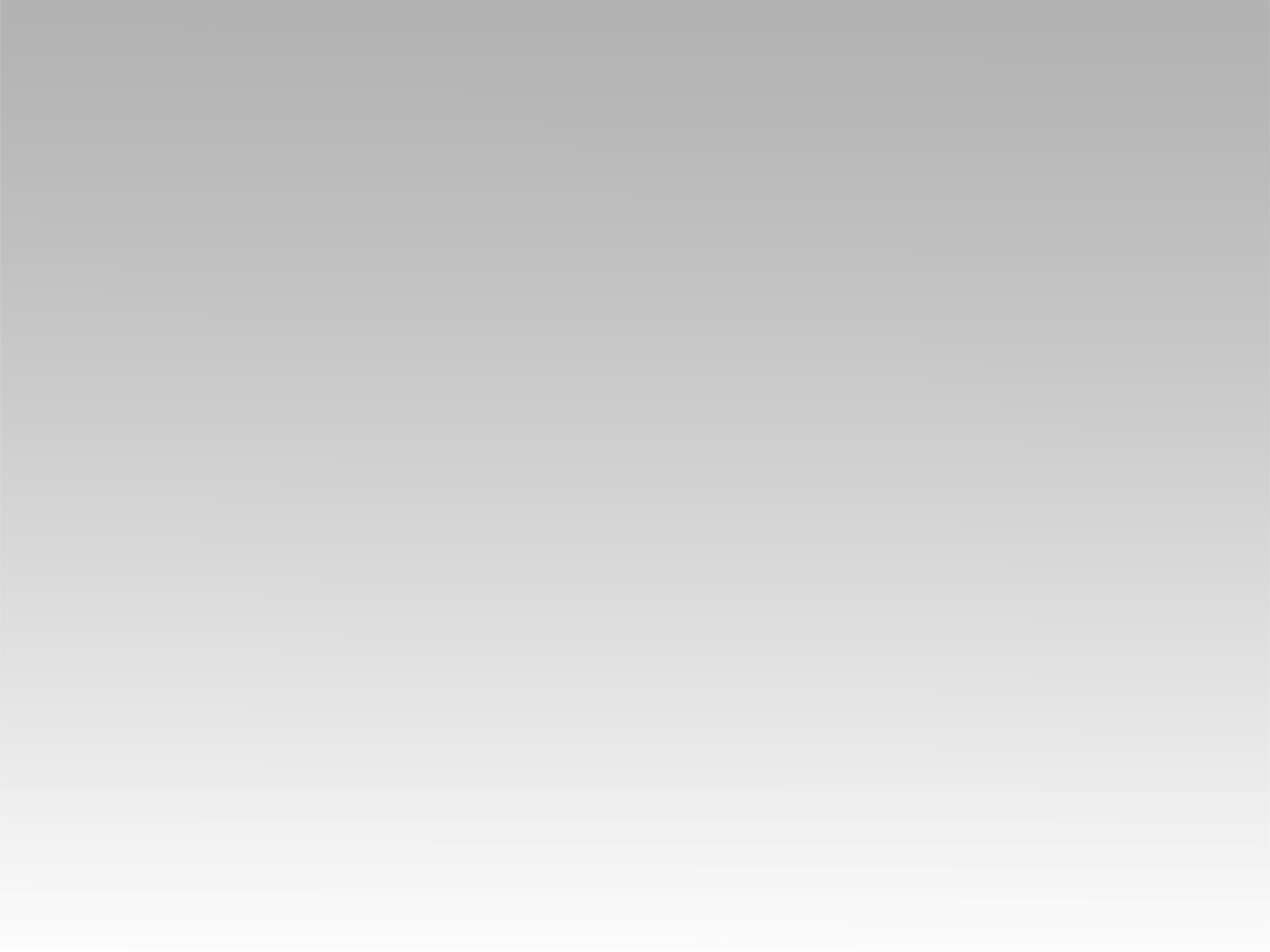 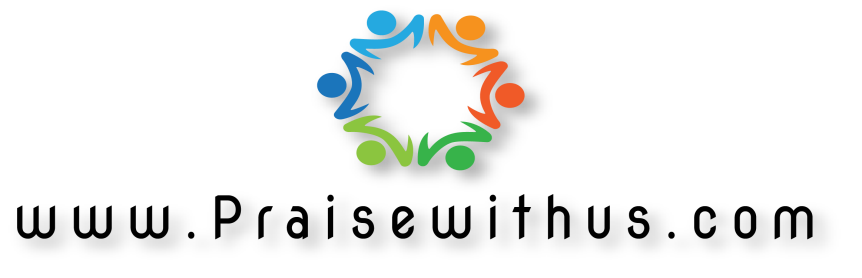